The Sluggard – a lullaby
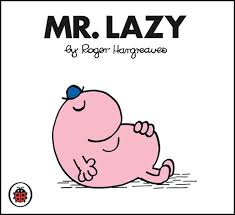 Sluggard – the problem Prov 26v12-16
12 Do you see a person wise in their own eyes?    There is more hope for a fool than for them.      13 A sluggard says, ‘There’s a lion in the road,    a fierce lion roaming the streets!’14 As a door turns on its hinges,    so a sluggard turns on his bed.15 A sluggard buries his hand in the dish;    he is too lazy to bring it back to his mouth.16 A sluggard is wiser in his own eyes    than seven people who answer discreetly.
Davey’s shop - a boy’s memory
The sluggard’s life What does it look like/How did it happen?
Proverbs 24v30-34
30 I went past the field of a sluggard,    past the vineyard of someone who has no sense;31 thorns had come up everywhere,    the ground was covered with weeds,    and the stone wall was in ruins.32 I applied my heart to what I observed    and learned a lesson from what I saw:33 a little sleep, a little slumber,    a little folding of the hands to rest –34 and poverty will come on you like a thief    and scarcity like an armed man.
Prov 24v33 A little sleep, a little slumber
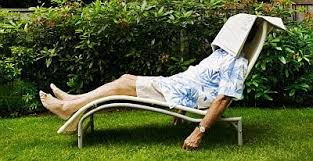 Pr 24 v31 - Little by little…….……The ground was covered in weeds
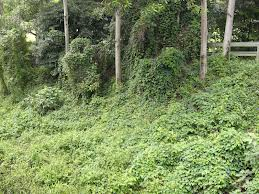 Pr 24 v31 - Little by little……
………The stone wall was in ruins
Little by little
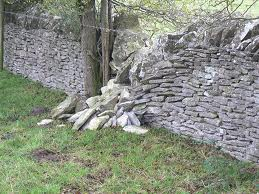 The remedy Proverbs 6v6-11
6Go to the ant, you sluggard; consider its ways and be wise!7 It has no commander, no overseer or ruler,8 yet it stores its provisions in summer    and gathers its food at harvest. 
9 How long will you lie there, you sluggard?    When will you get up from your sleep?10 A little sleep, a little slumber,    a little folding of the hands to rest –11 and poverty will come on you like a thief    and scarcity like an armed man.
The bible’s beautiful balance Prov 10v3-5
3The Lord does not let the righteous go hungry,
   	but he thwarts the craving of the wicked.
4 Lazy hands make for poverty, 
	but diligent hands bring wealth.
5 He who gathers crops in summer is a prudent son,
    	but he who sleeps during harvest is a disgraceful son.
Our current position Titus 2v13-14
“while we wait for the blessed hope – the appearing of the glory of our great God and Saviour, Jesus Christ, who gave himself for us to redeem us from all wickedness and to purify for himself a people that are his very own, eager to do what is good.”